Closing talk
松岡広大[幹事]、遠藤基、金児隆志、古賀太一朗、中村克朗、三島智（KEK）
Flavor Physics Workshop 2021
謝辞
ご参加頂き＆盛り上げて頂きありがとうございました。
講義・発表して頂いた講演者
座長をvolunteerして頂いた方々
参加者の皆様
過去の世話人の方々
ベストトーク賞
世話人の間での話し合いにより決めました。

良いトークが多く選考は難しかったです。
決してお世辞ではありません。
ベストトーク賞
Motoko Fujiwara (Nagoya University, D3)
”Vanishing or non-vanishing rainbow? Reduction formulas of electric dipole moment”
Yuga Nakazawa (Ibaraki University, D2)
“J-PARC muon g-2/EDM実験に向けたミューオン線形加速器の開発”

受賞おめでとうございます。
賞状と副賞（KEKグッズ）を贈呈いたします。
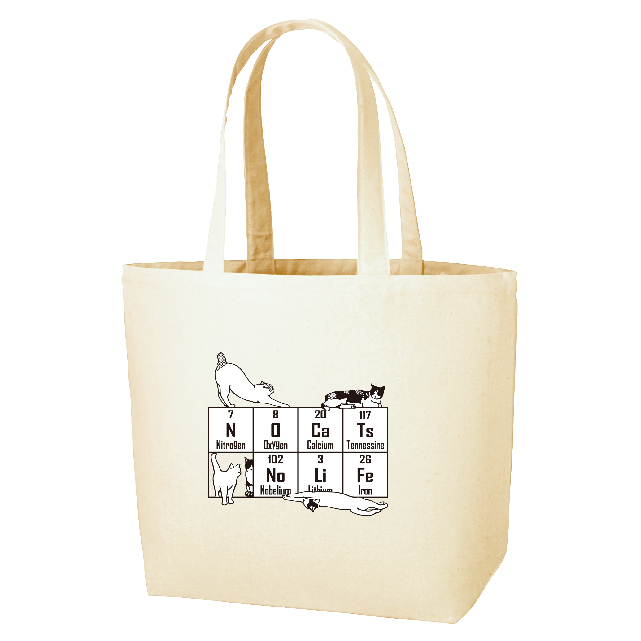 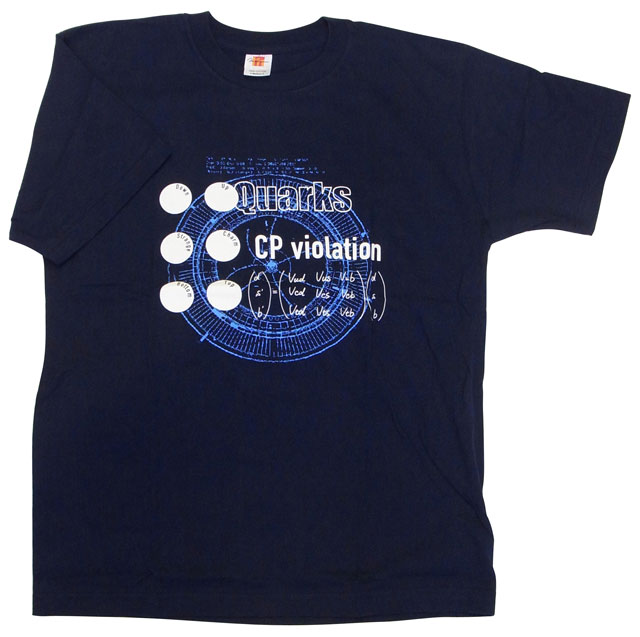